Отчет комитета культуры, молодежной политики и спортаза 2019 год
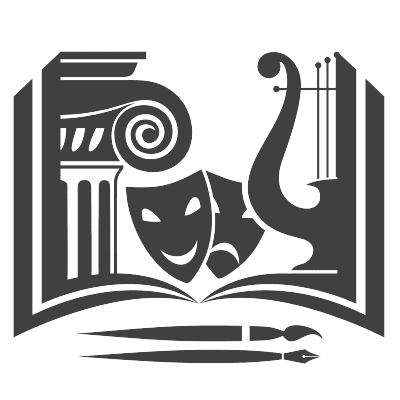 1
1
В 2019 году специалисты Комитета прошли курсы повышения квалификации:
По дополнительным профессиональным программам: 

«Управление в сфере культуры»
«Организационно-методическая деятельность в области физической культуры и спорта»
«Специалист по работе с молодежью государственной молодежной политики»

По программам повышения квалификации:

«Муниципальное управление в сфере туризма»
«Делопроизводство и документооборот в учреждениях культуры Новгородской области»
«Меры по предупреждению и противодействию коррупции»
«Охрана труда и противопожарный минимум»
2
2
Итоги областных конкурсов среди органов местного самоуправления по итогам работы за 2018 год
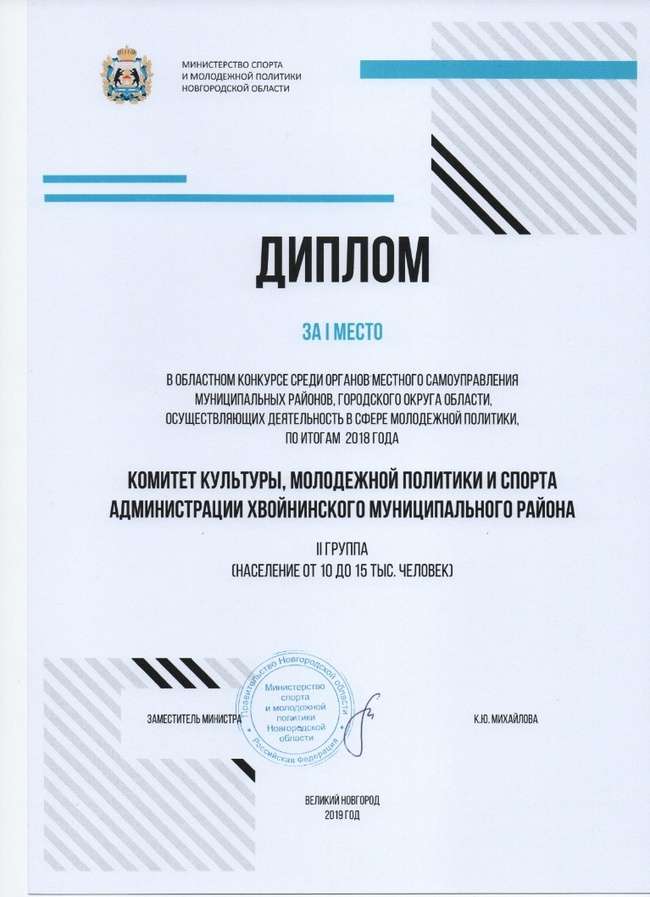 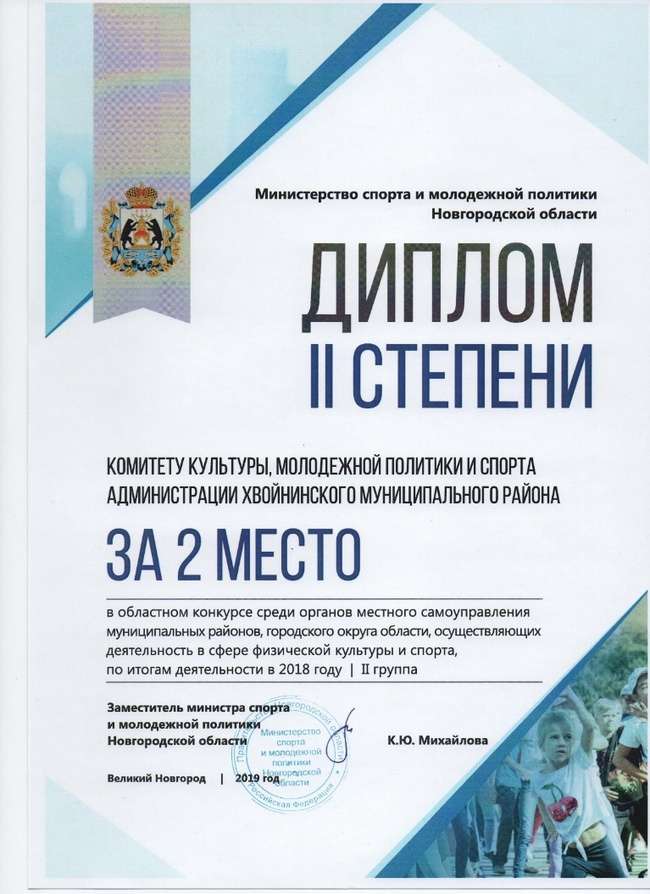 3
3
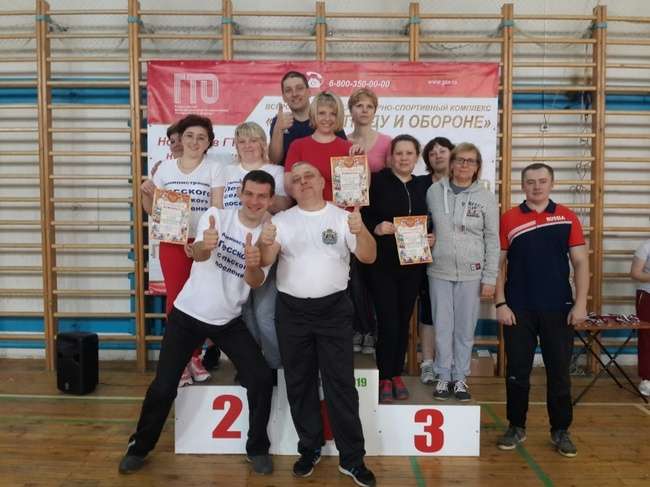 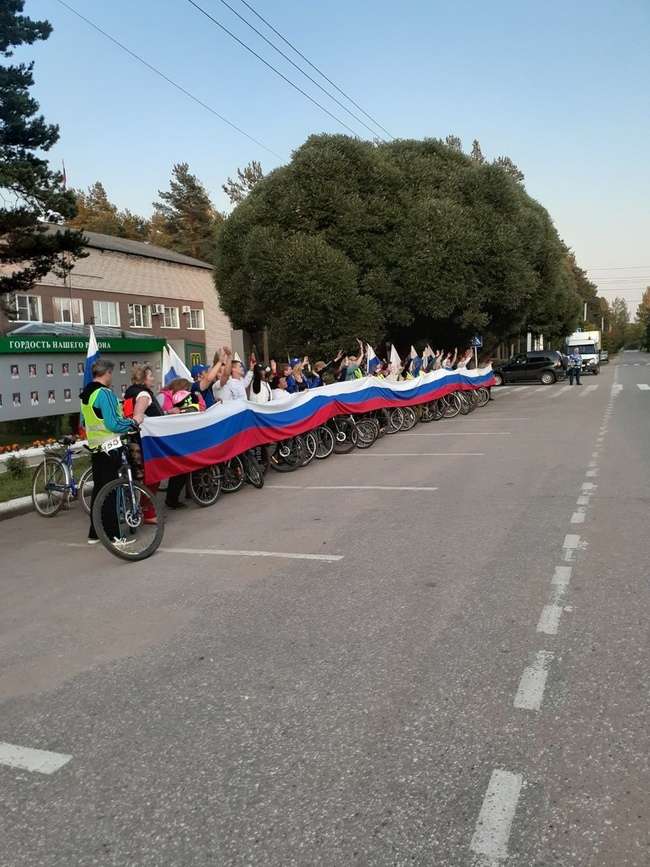 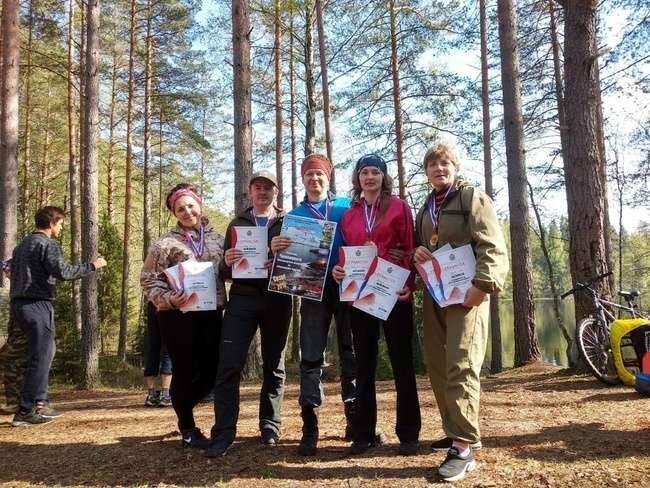 4
4
Семейная династия
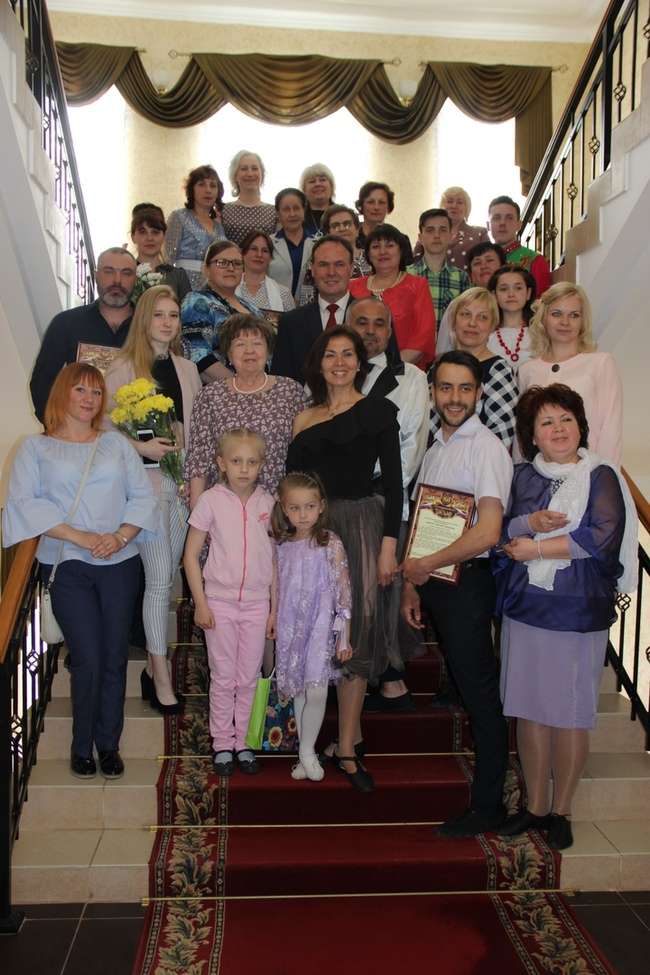 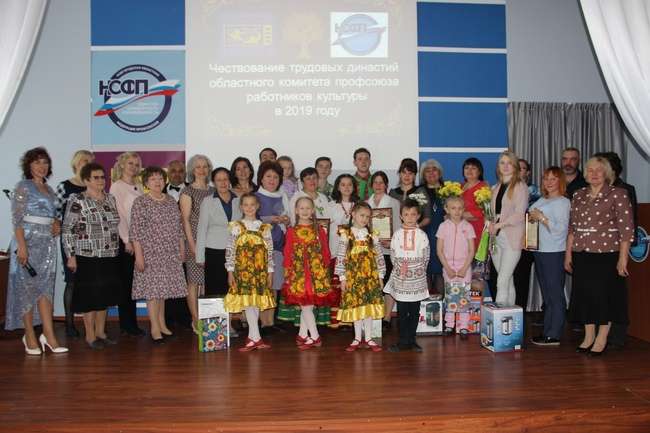 5
5
Оптимизации расходов бюджета
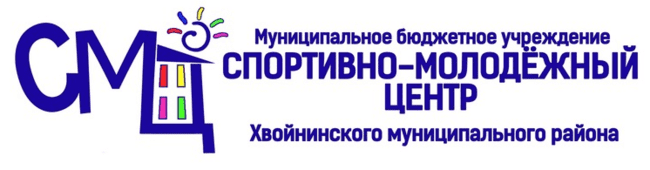 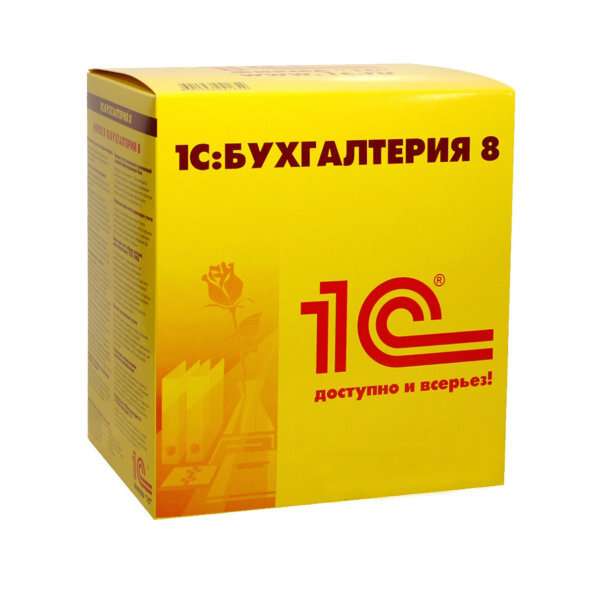 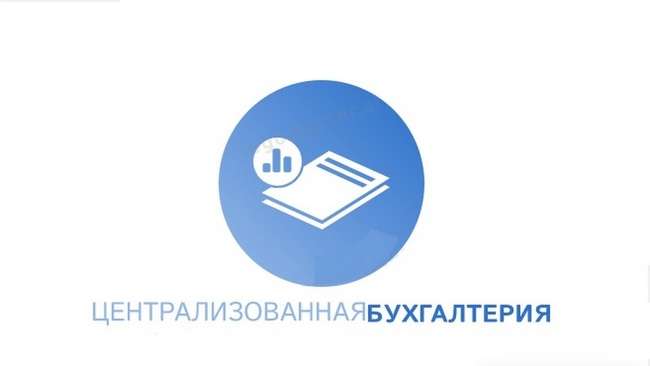 6
6
Подведомственные учреждения
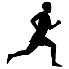 7
7
Традиционные мероприятия
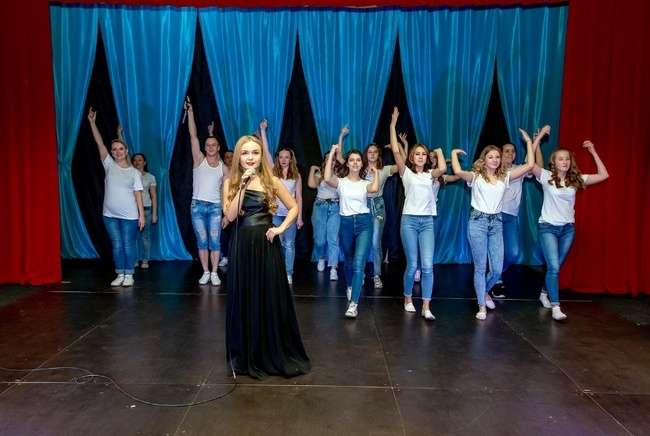 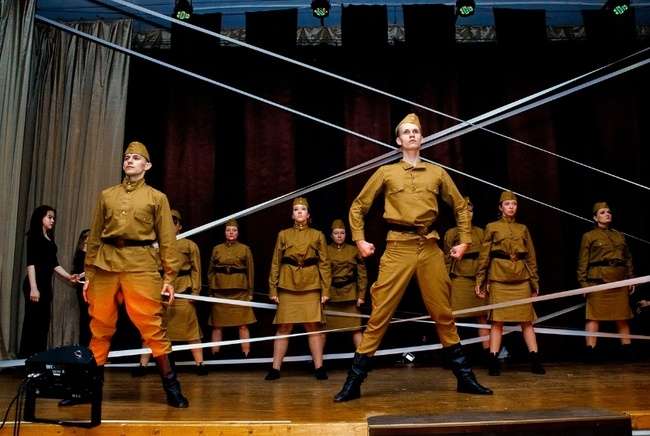 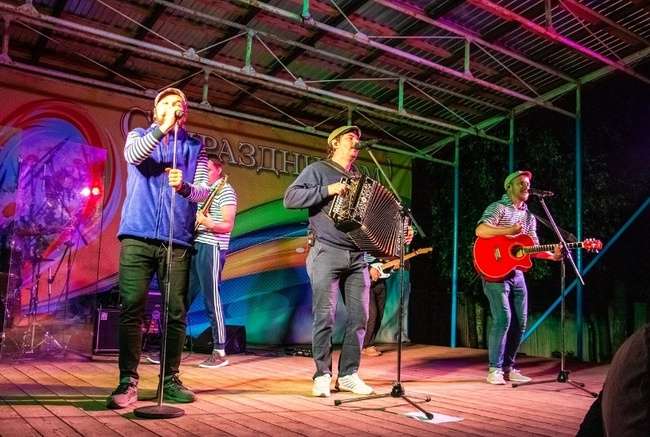 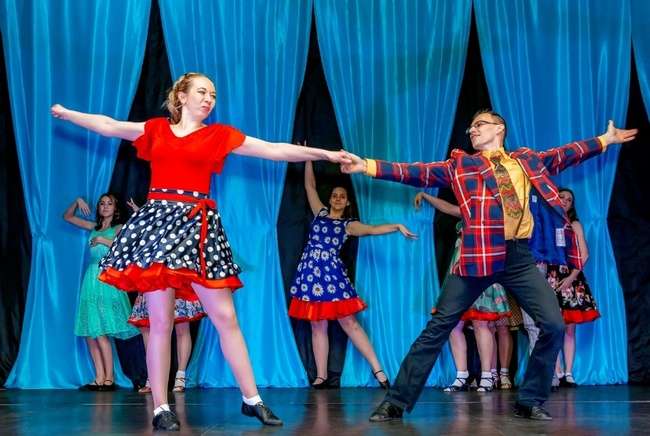 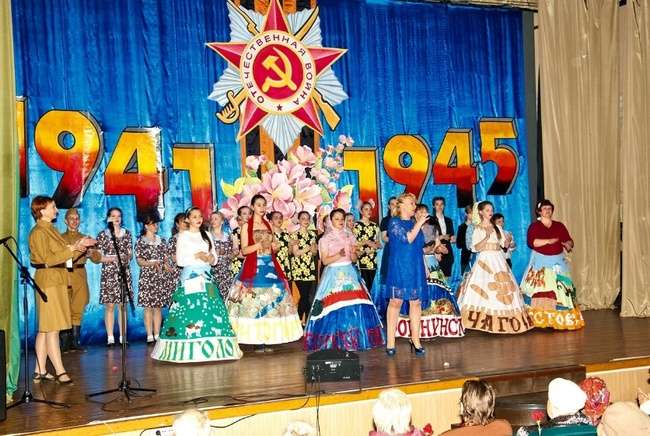 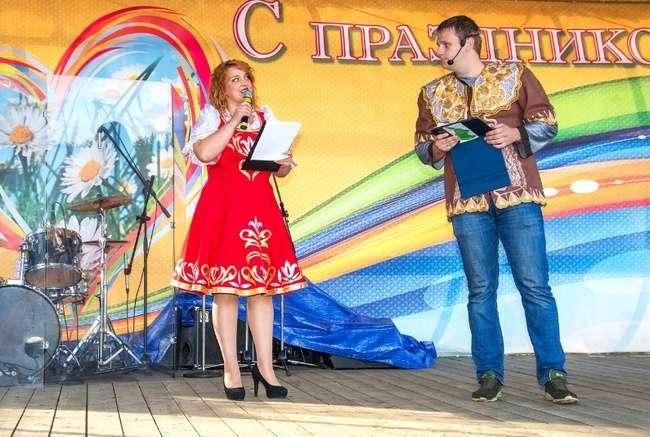 Ночь искусств
9 мая
День района
В 2019 году на территории района проведено 6832 мероприятия, работает 225 клубных формирований,
 в которых занимаются 2618 человек.
8
8
Субсидия на ремонты и укрепление материально-технической базы
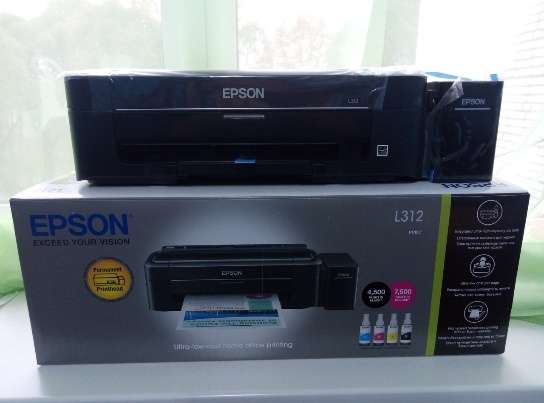 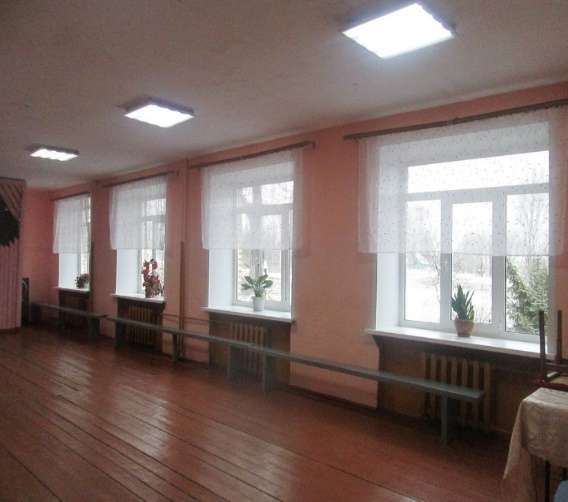 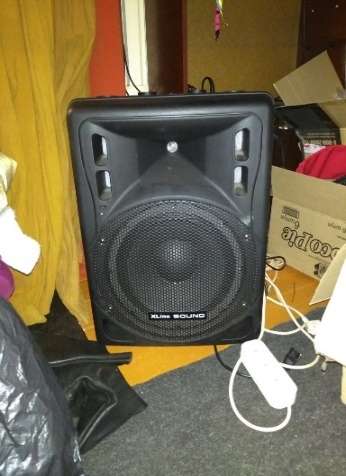 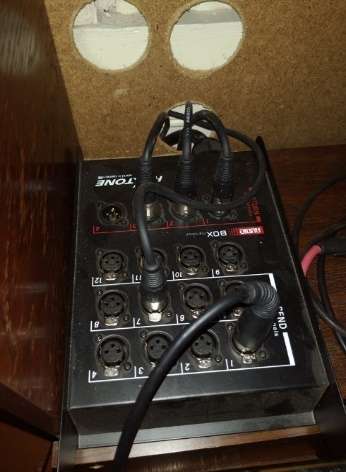 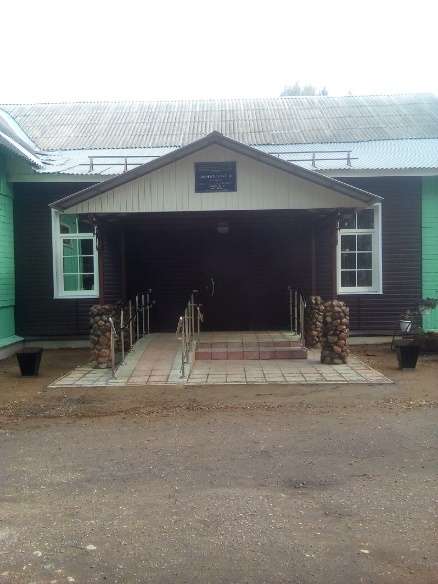 СДК с. Анциферово
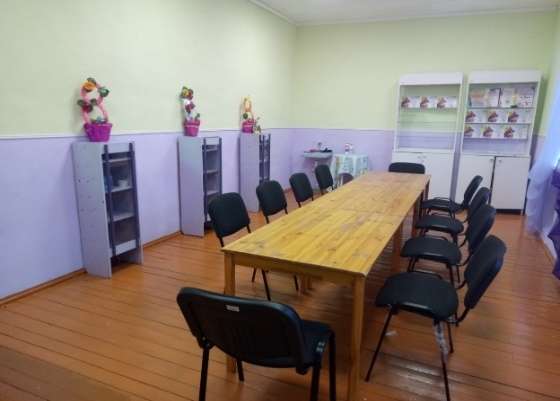 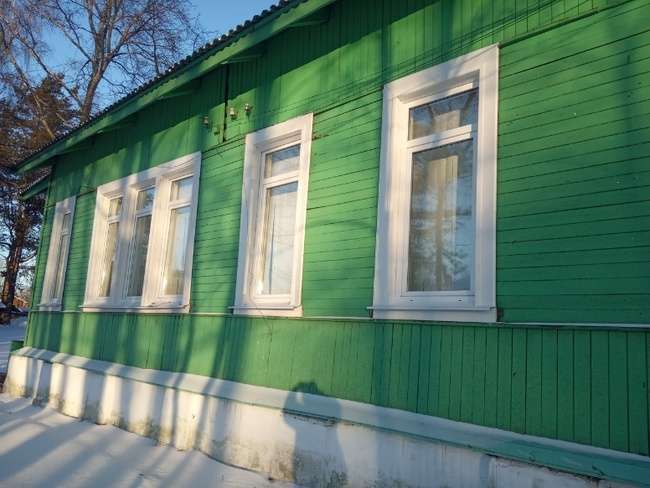 СДК с. Песь
Дом культуры п. Хвойная
9
9
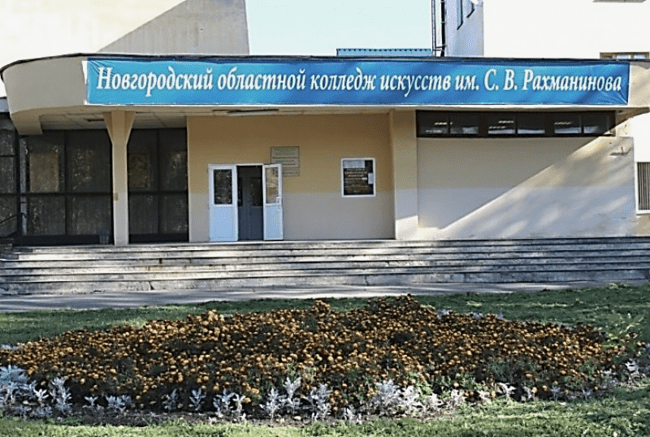 Повышение квалификации
Курсы повышения квалификации – 26 специалистов
Заочное обучение в ГБПОУ «Новгородский областной колледж искусств им. С. В. Рахманинова» - 5 специалистов
Очное обучение в ГБПОУ «Новгородский областной колледж искусств им. С. В. Рахманинова» - 6 человек
Завершили обучение и получили дипломы – 2 человека
10
10
Значимые события 2019 года
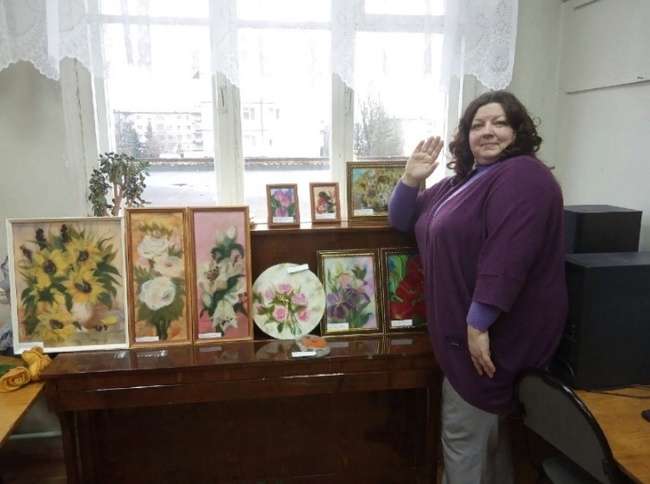 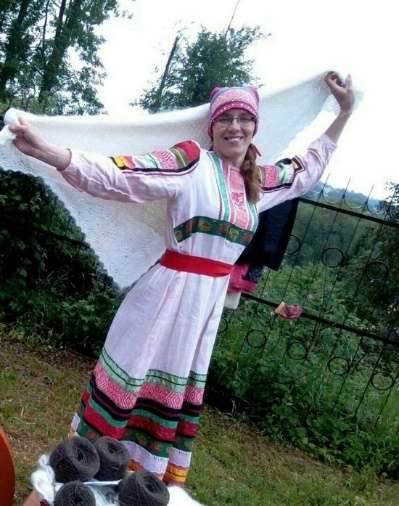 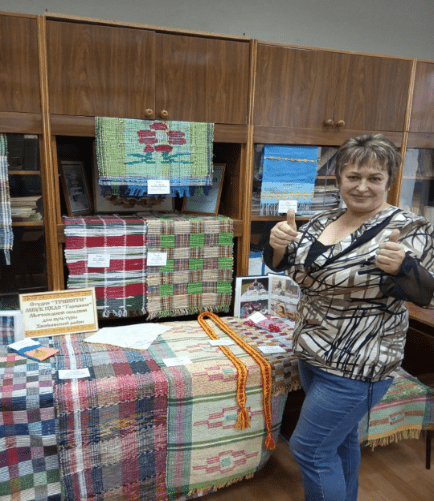 Студия «Тринити»
Студия «Валяшка»
Студия «Прялочка»
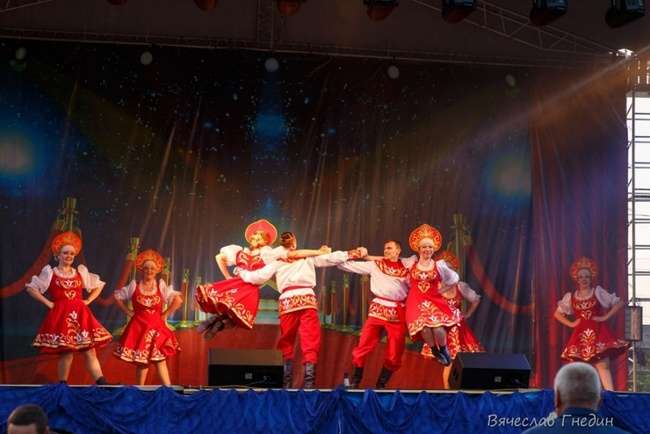 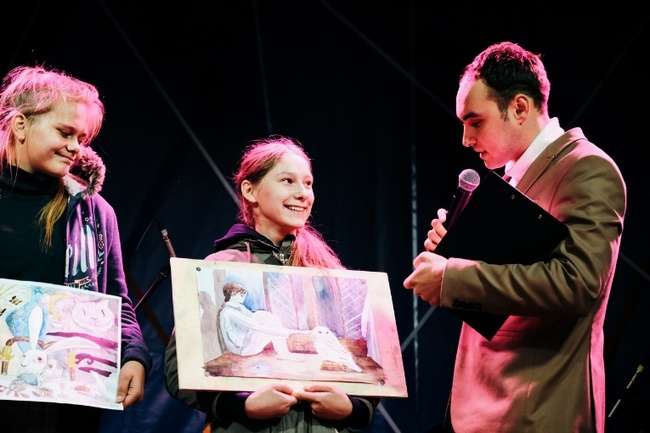 коллектив «Престиж плюс»
Школа искусств
Хвойнинский краеведческий музей
11
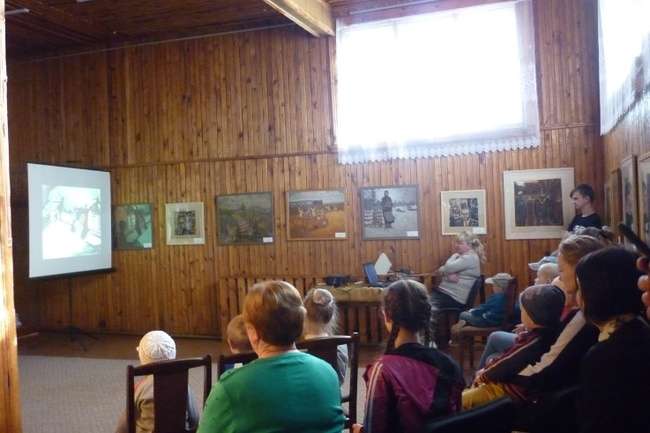 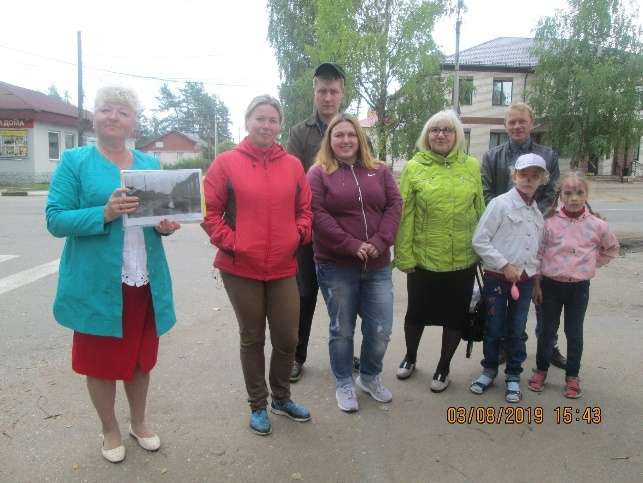 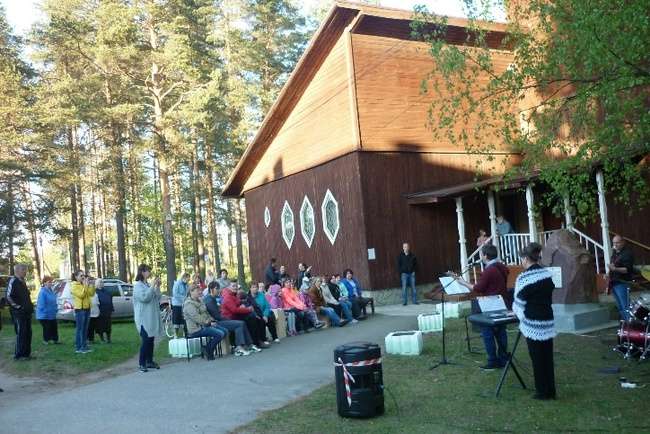 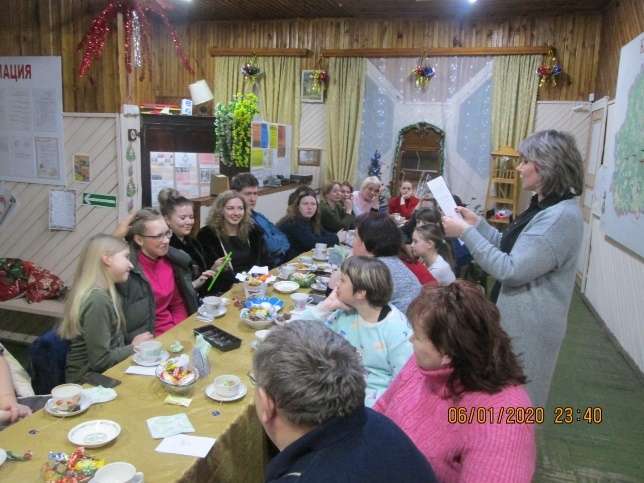 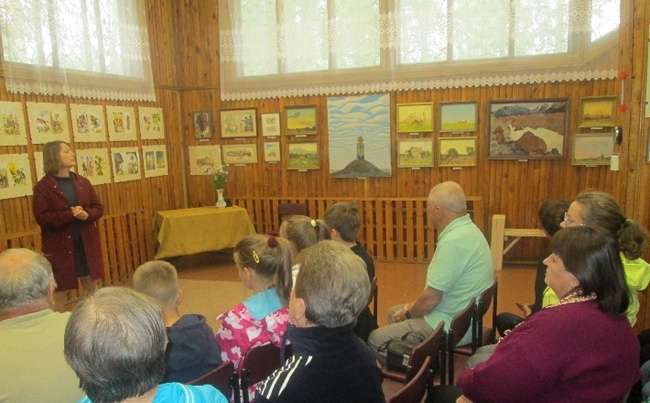 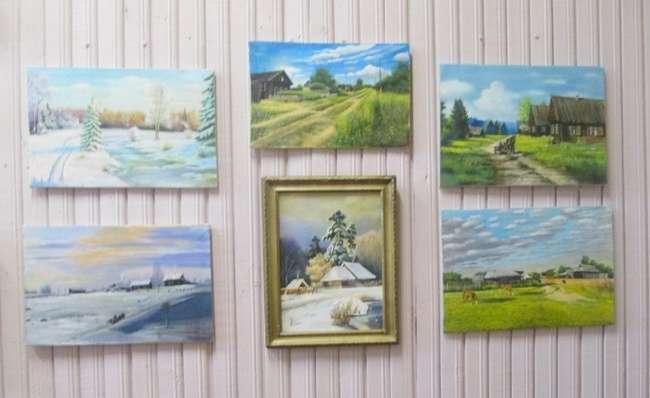 12
Библиотечная система
12
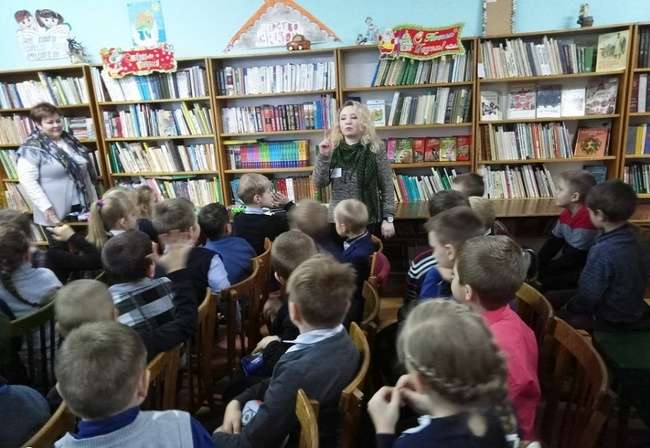 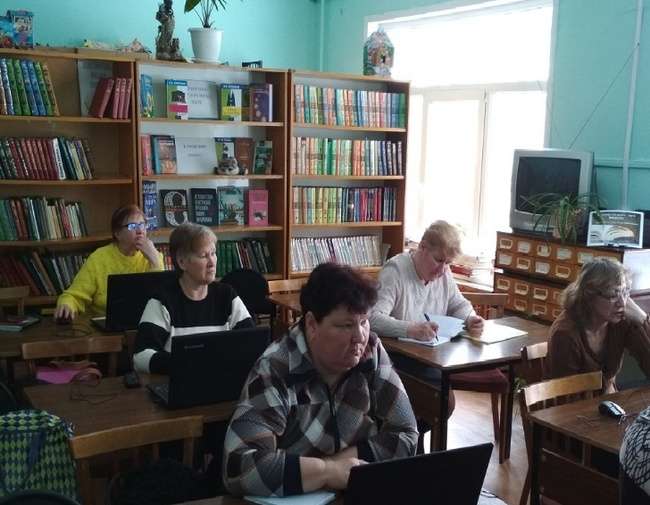 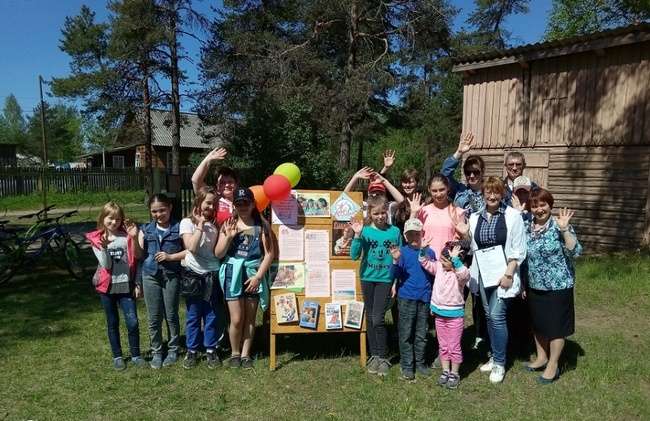 13
Детская школа искусств
13
Направления: 
хореография
хоровое пение
скрипка 
фортепиано
изобразительное искусство

120 обучающихся
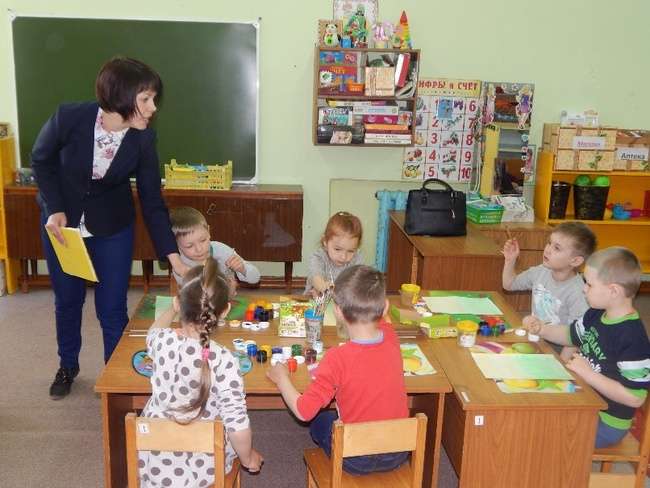 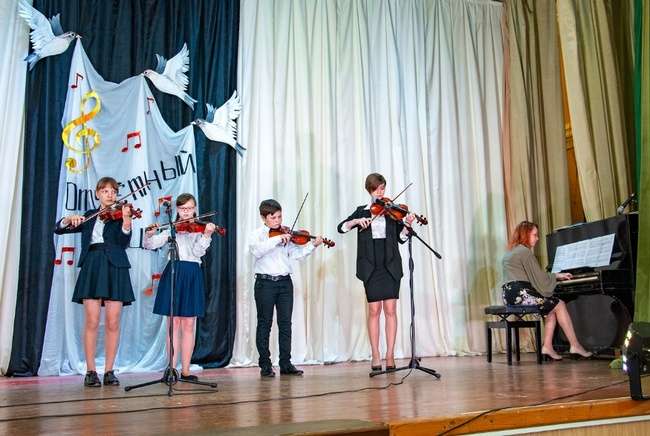 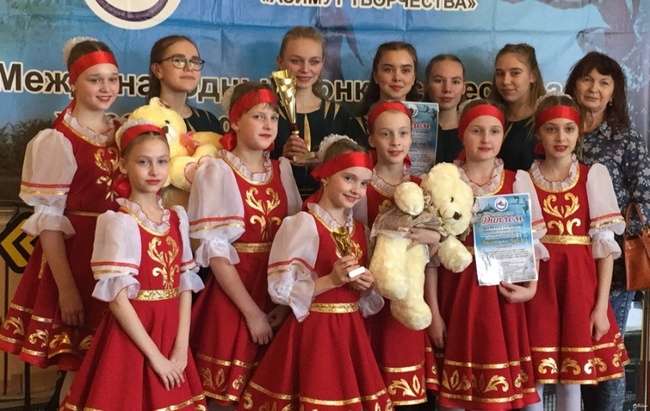 14
14
Реализация приоритетных региональных проектов
«Повышение финансовой и налоговой грамотности населения Новгородской области»
«Национальное кино»
«Межкультурное взаимодействие»
«Талантливая молодежь»
15
15
Молодёжная политика
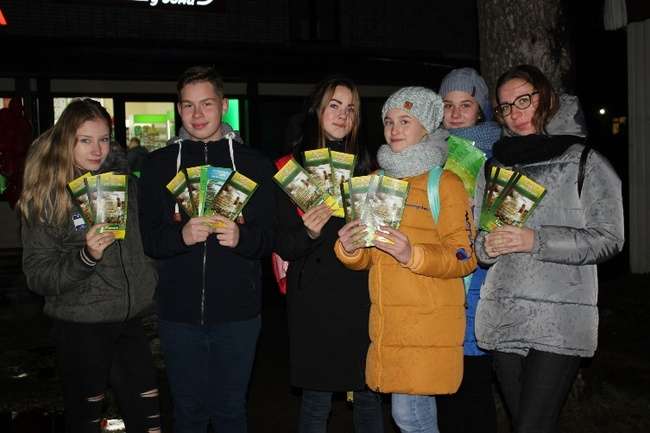 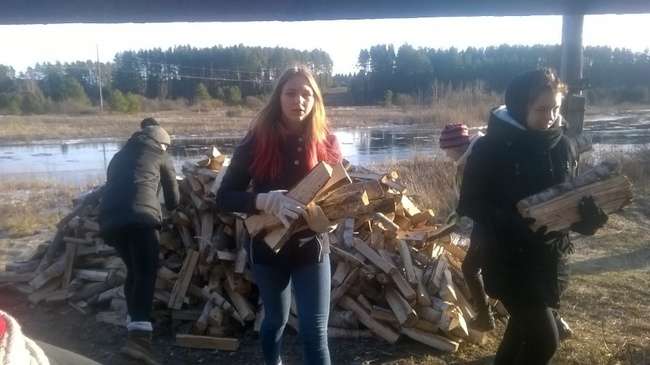 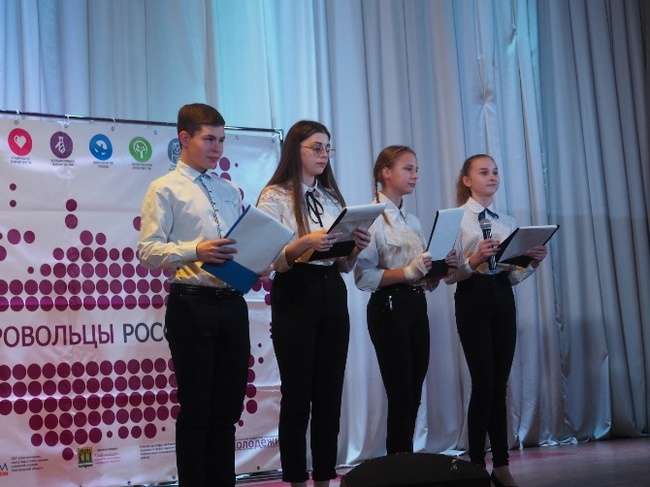 Событийное волонтёрство
Уличные акции
Трудовой десант
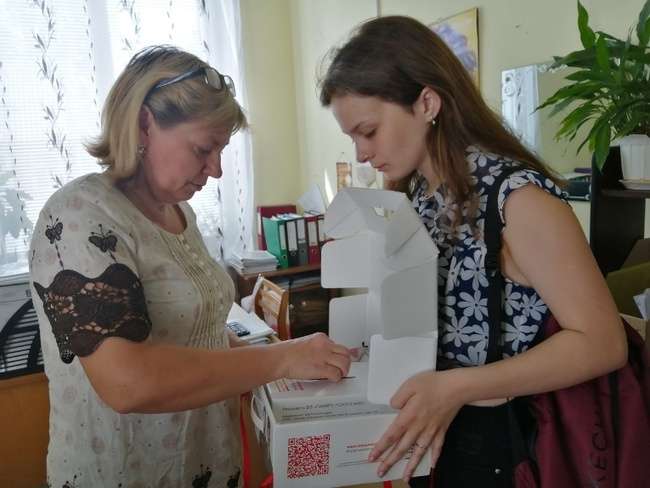 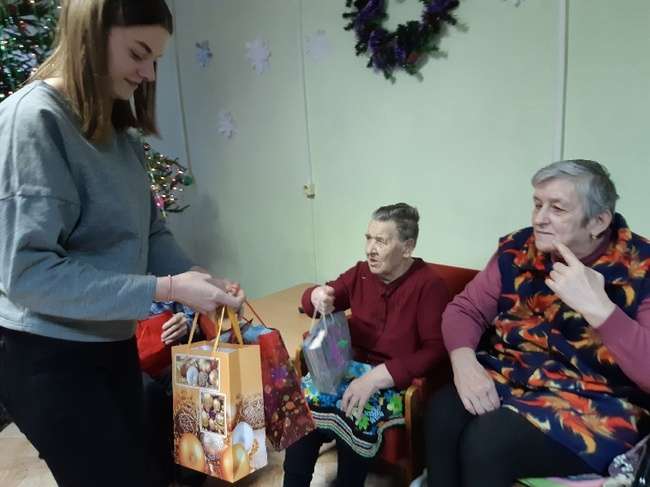 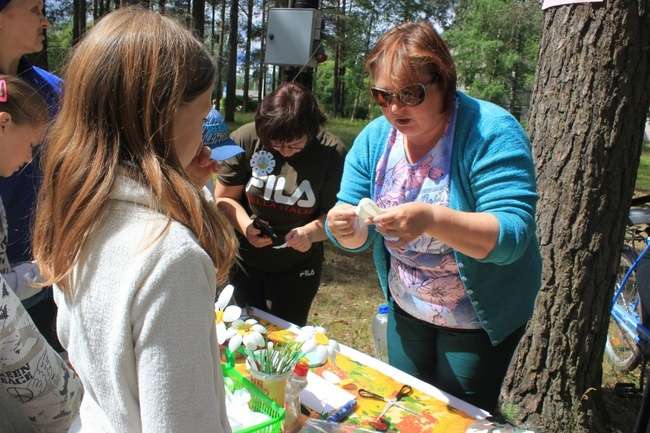 Мастер-классы
Благотворительные акции
Социальное волонтёрство
16
16
Патриотическое воспитание молодёжи
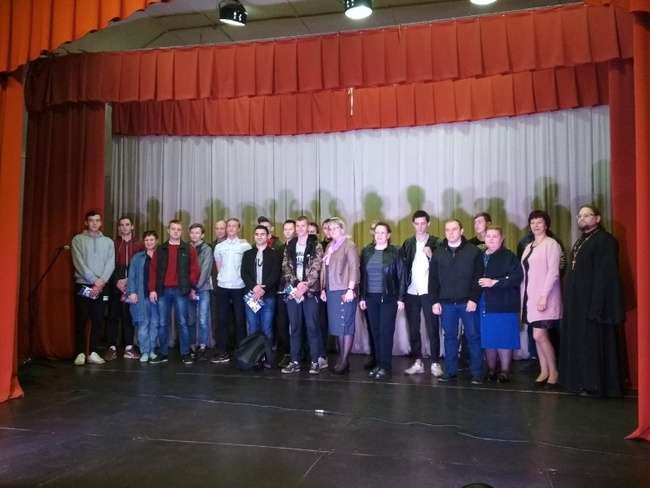 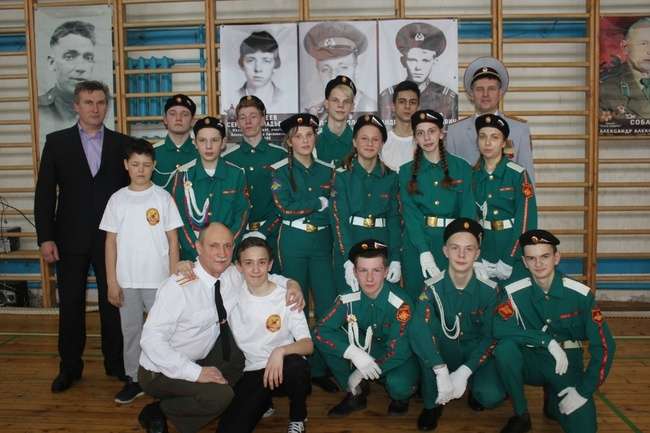 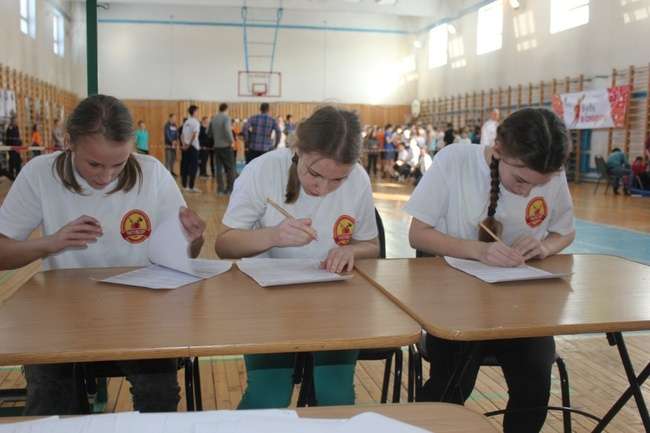 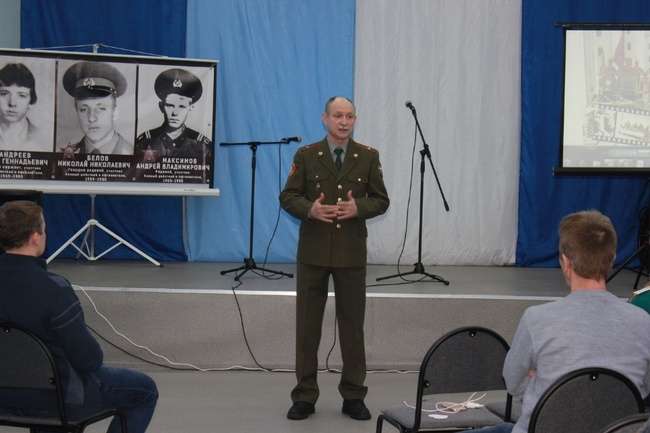 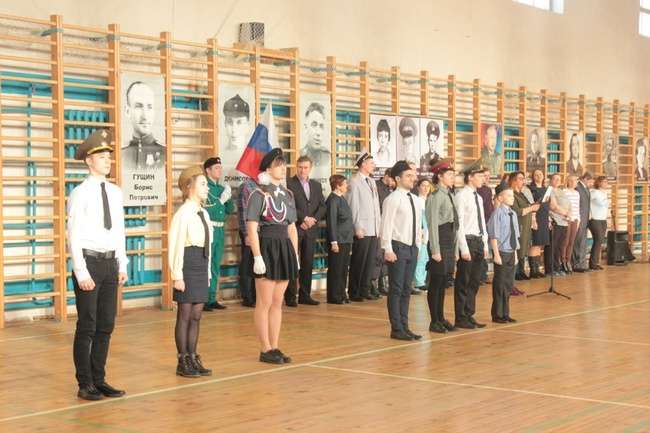 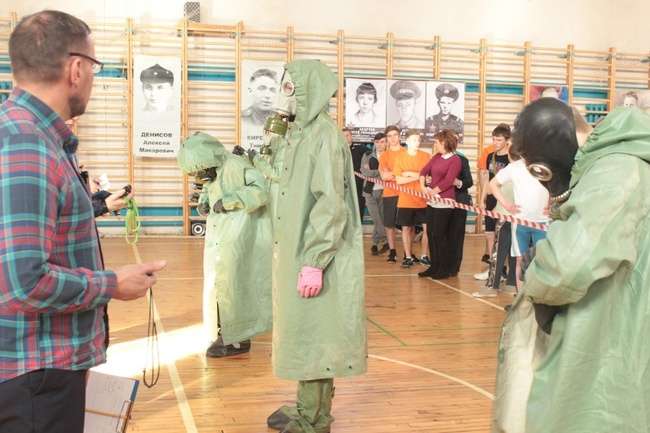 17
17
Физическая культура и спорт
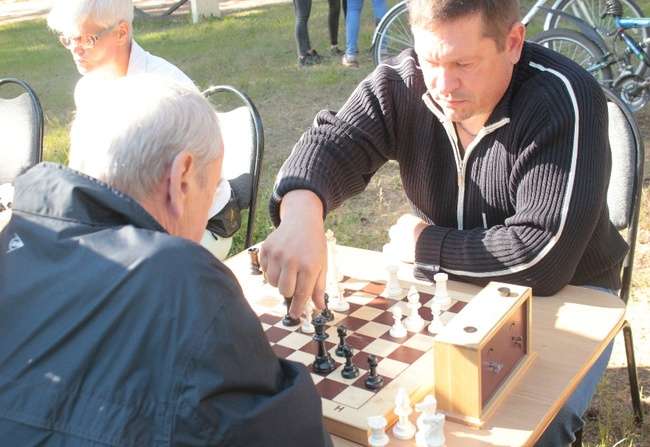 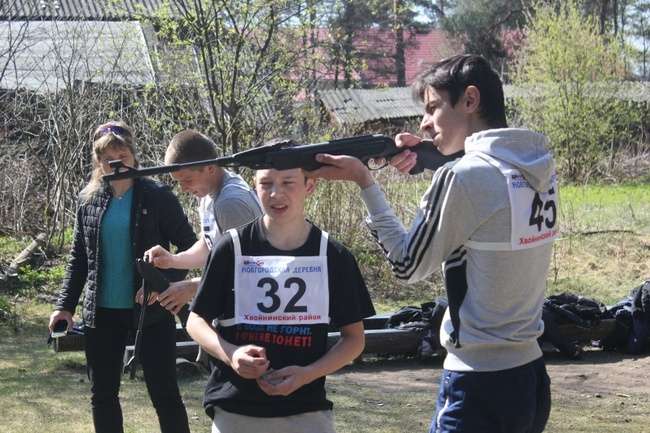 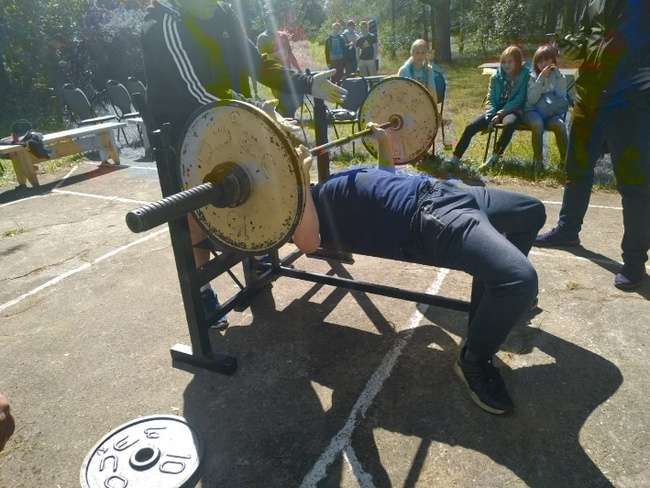 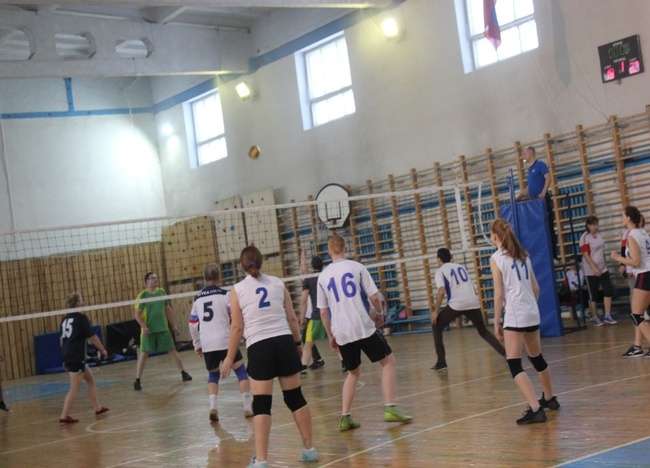 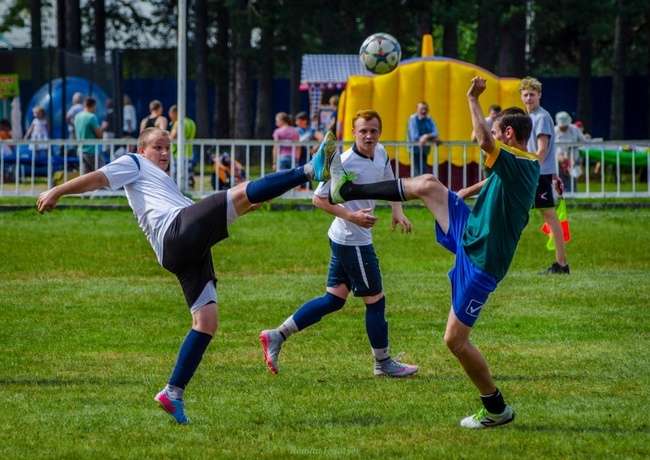 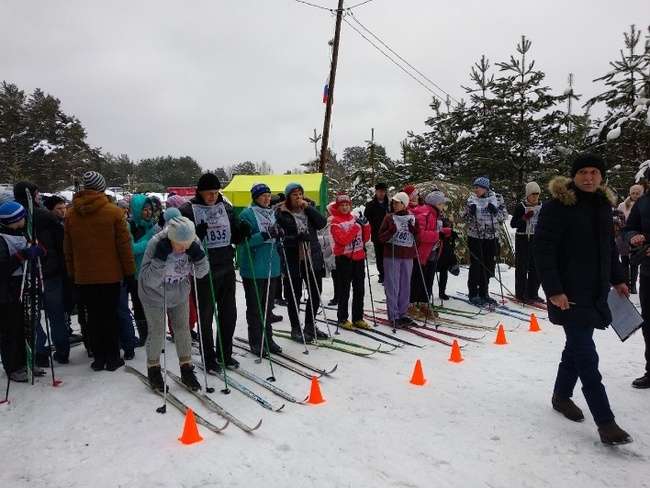 18
18
Традиционные спортивные мероприятия
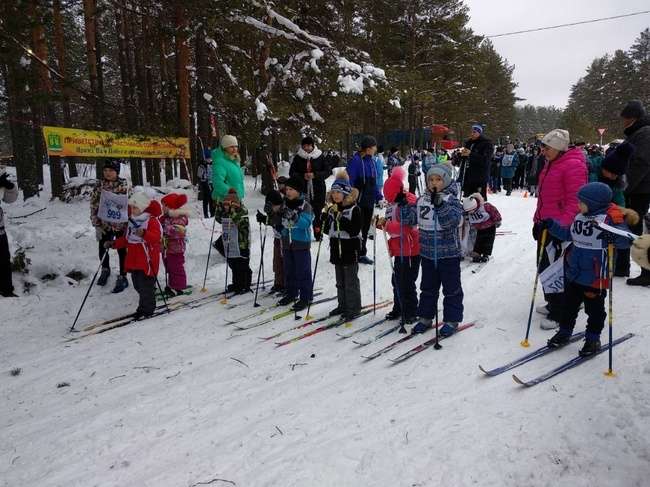 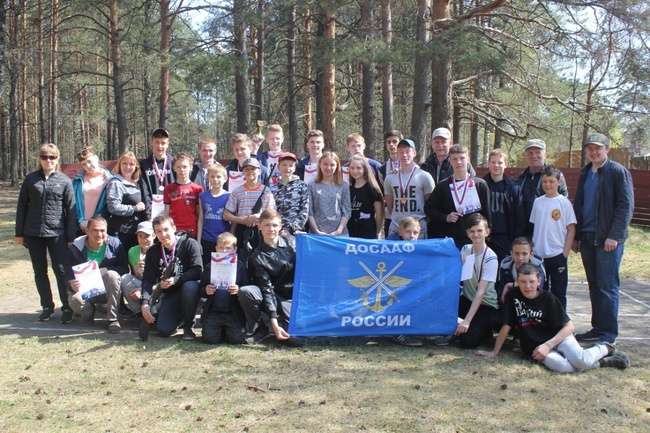 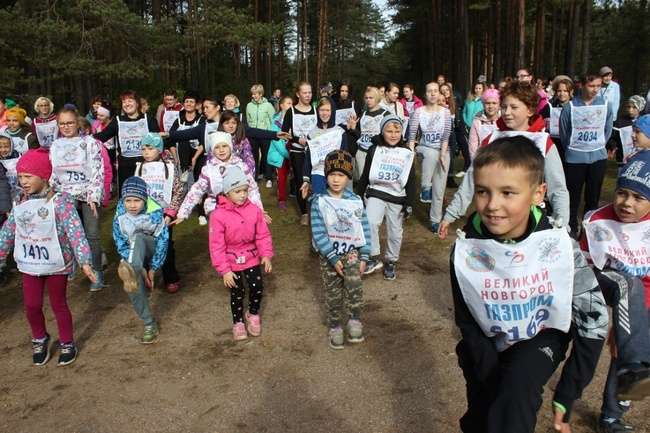 Хвойнинская лыжня - 2019
Эстафета летнего биатлона
Осенний кросс- 2019
В 2019 году на территории района проведено 
более 28 официальных физкультурных и спортивных мероприятий
19
19
Победы на региональном уровне
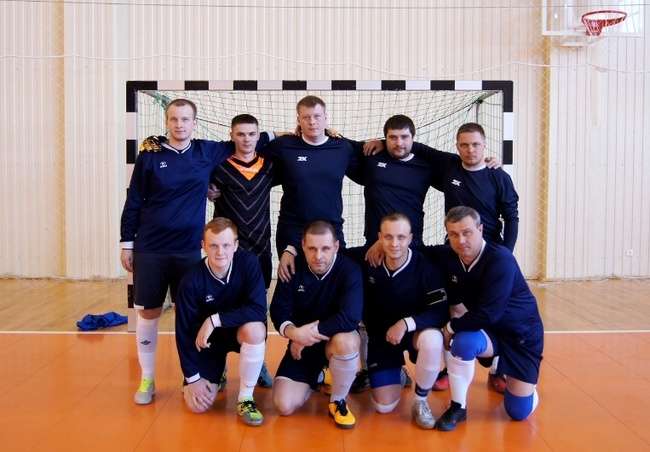 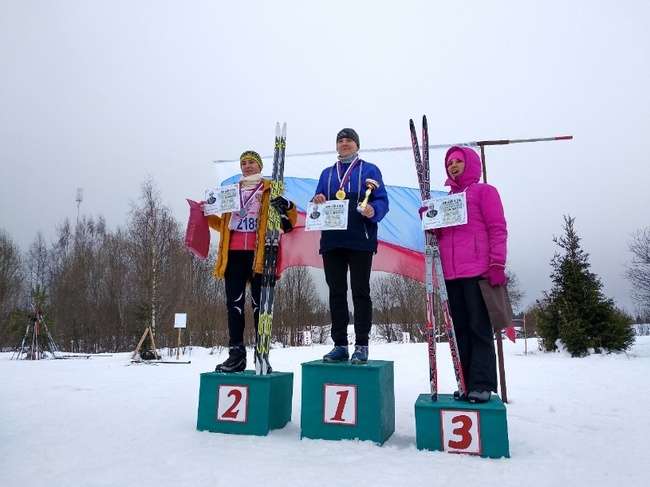 Лыжные гонки
Мини-футбол
Спортивный туризм
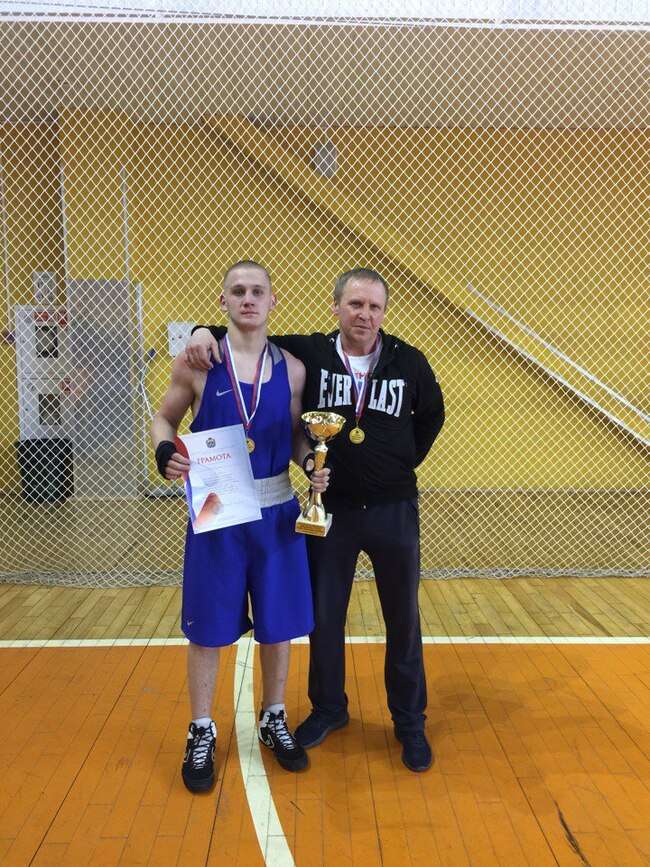 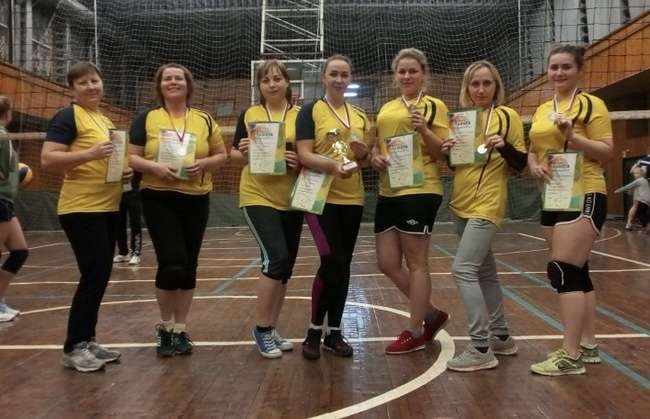 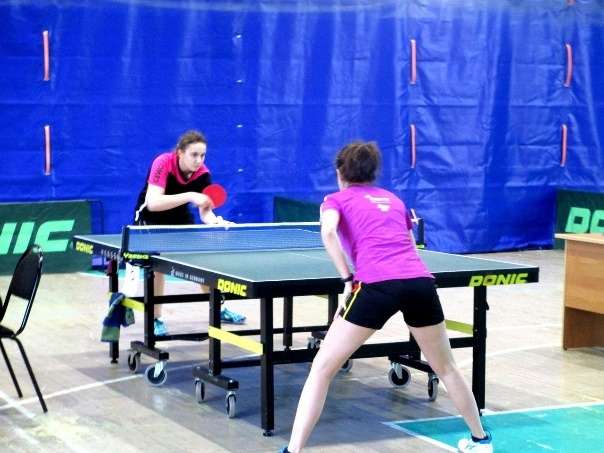 Настольный теннис
Бокс
Волейбол
20
20
«Готов к труду и обороне»
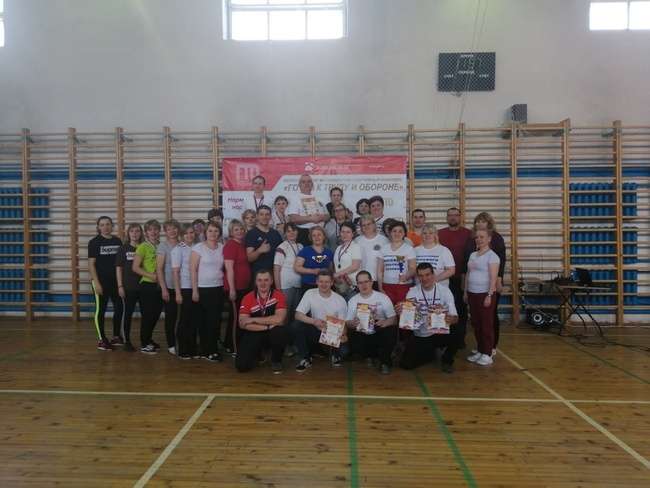 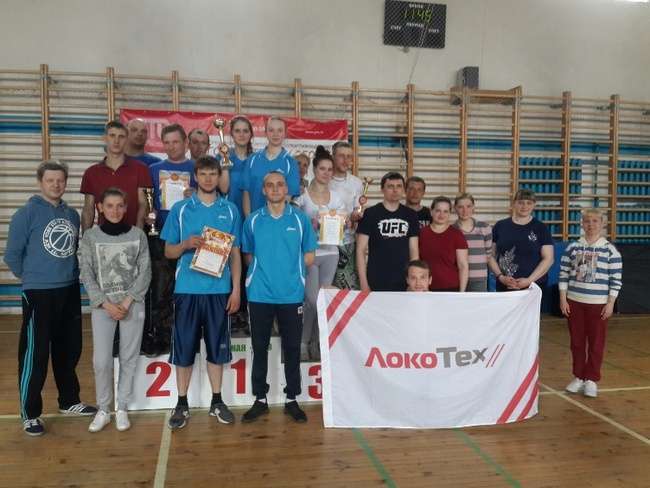 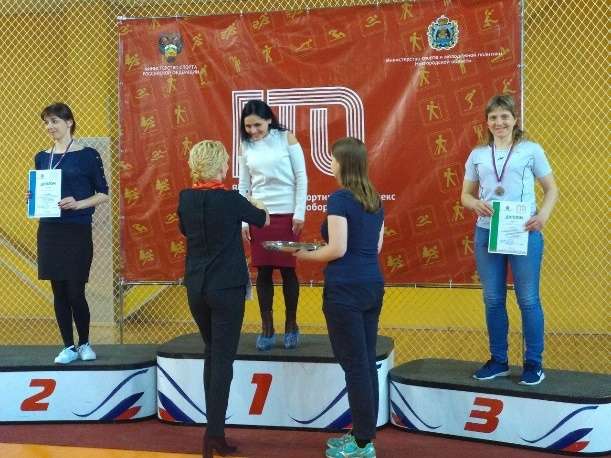 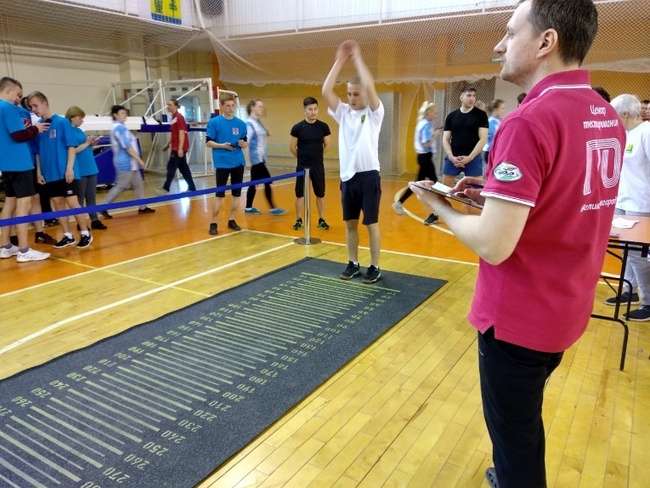 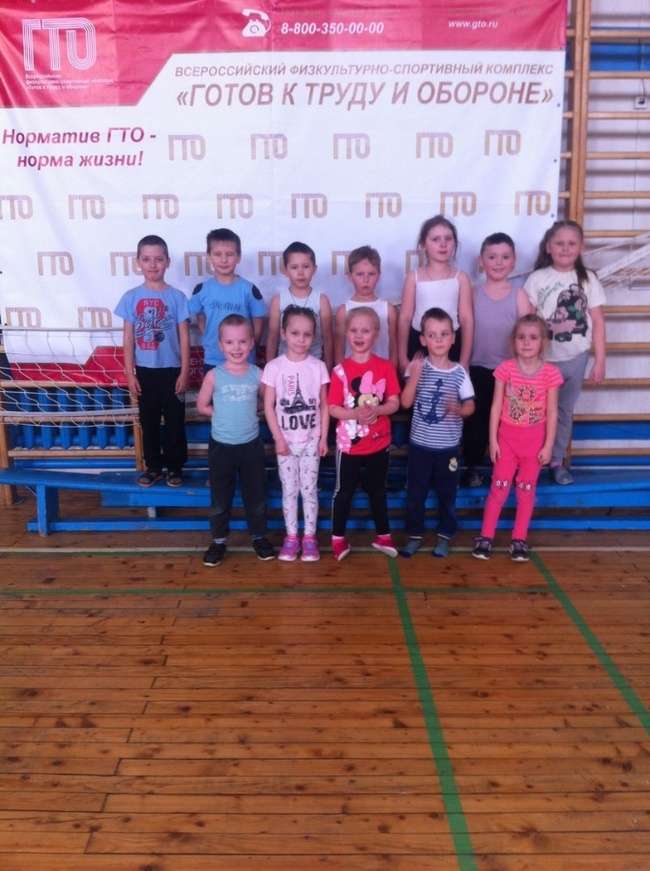 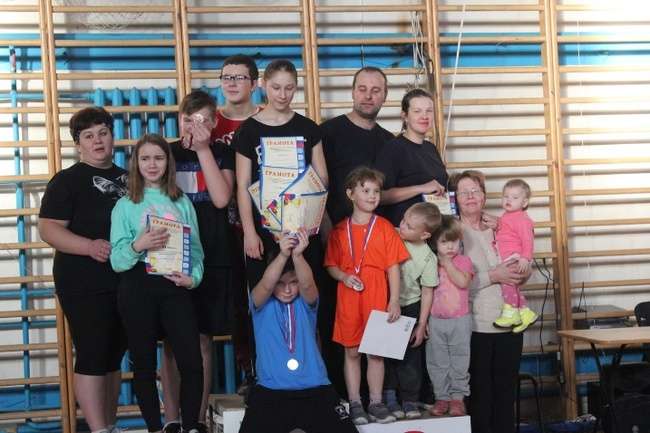 21
21
Реализация региональных проектов«Будь в спорте» и «Активное долголетие»
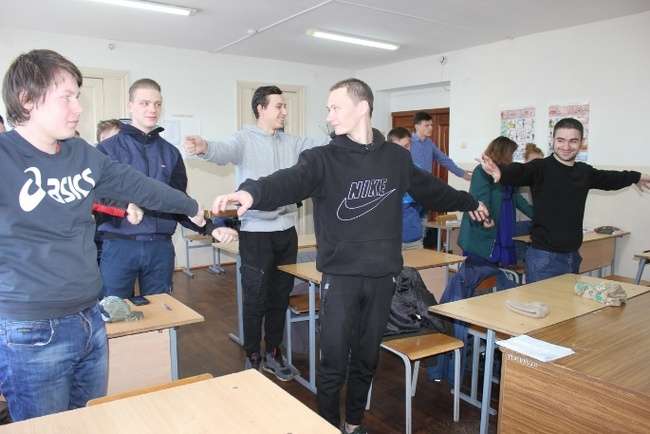 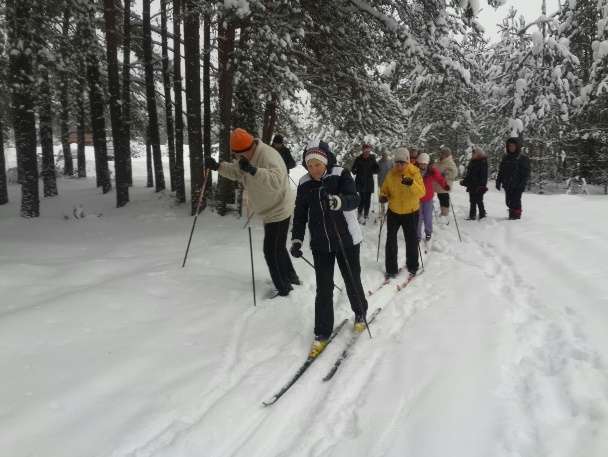 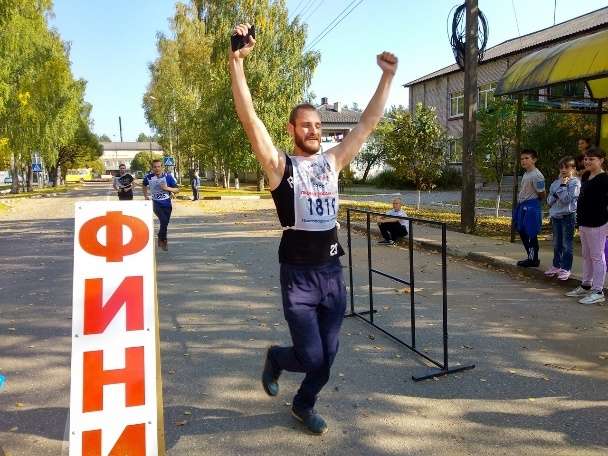 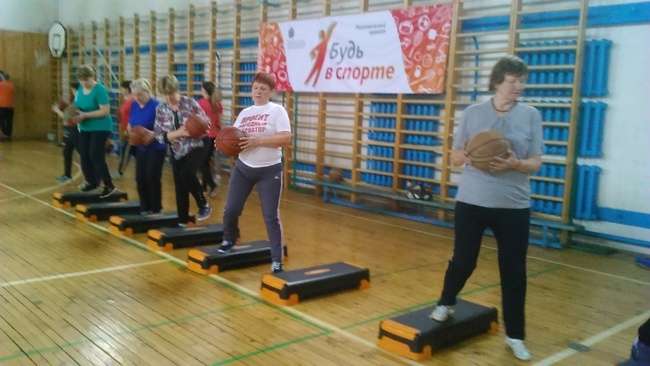 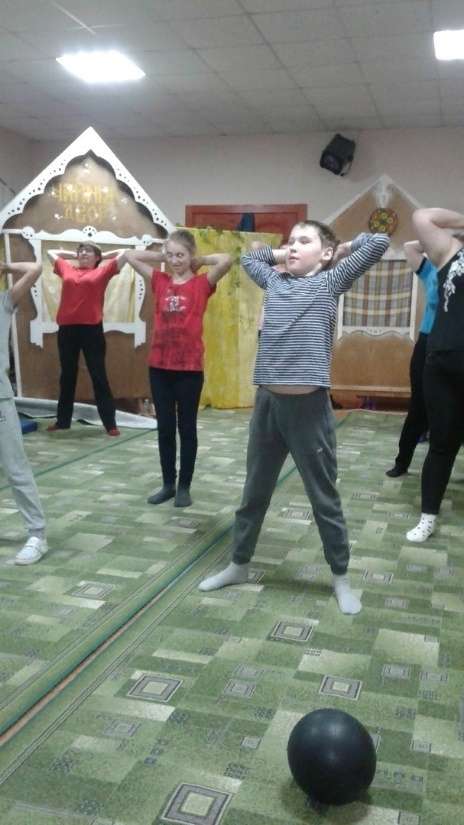 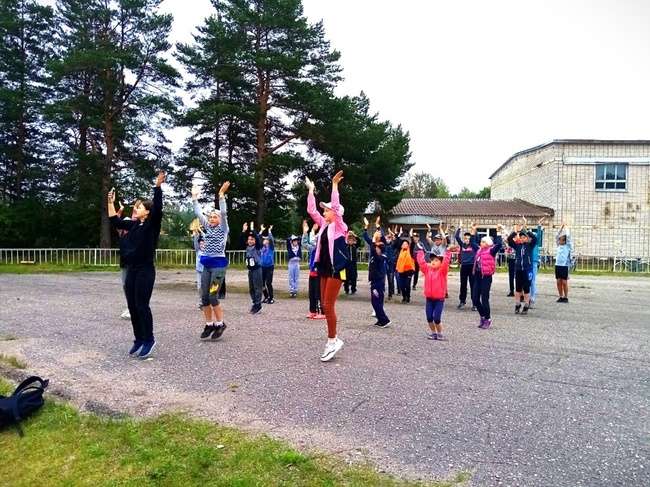 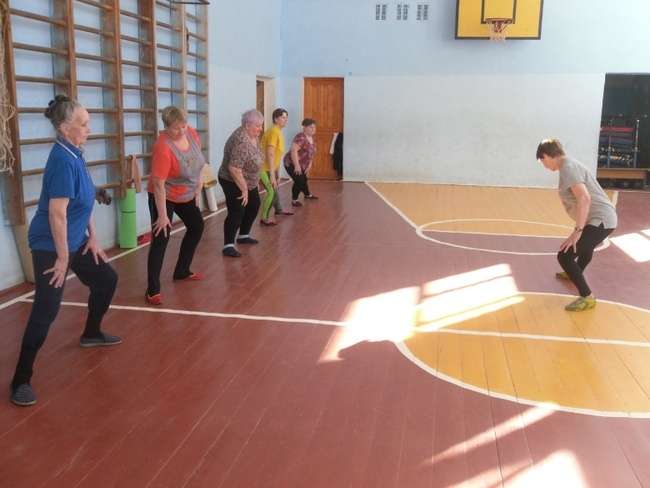 22
Туризм
22
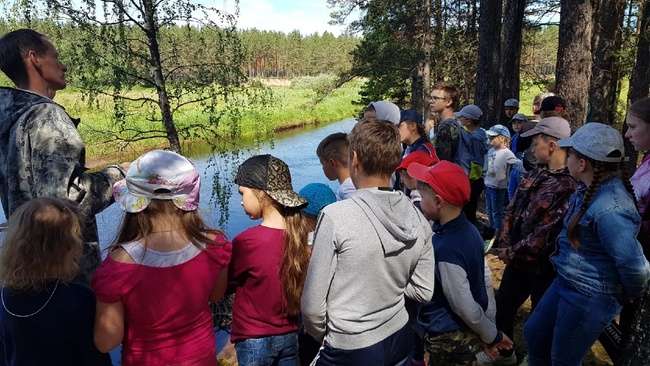 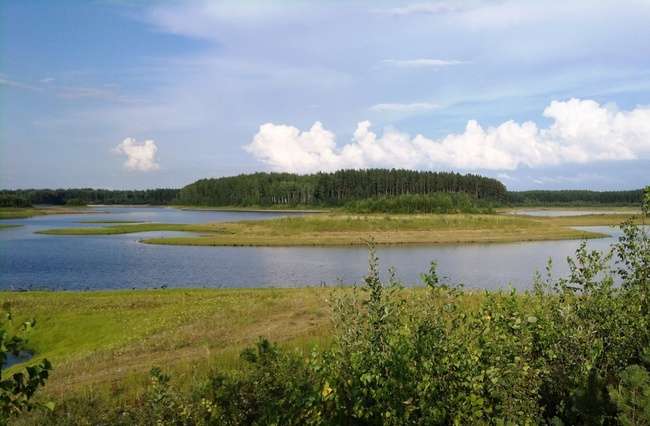 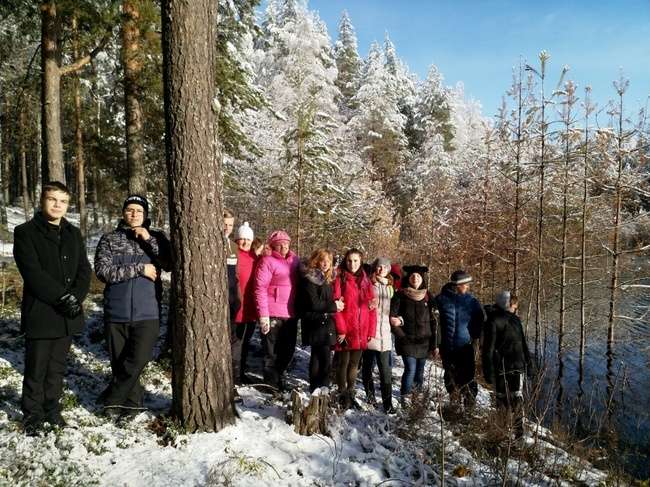 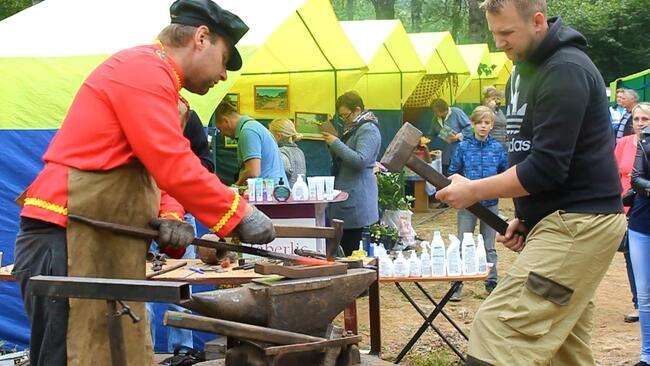 23
23
«Страна уходящих озёр»
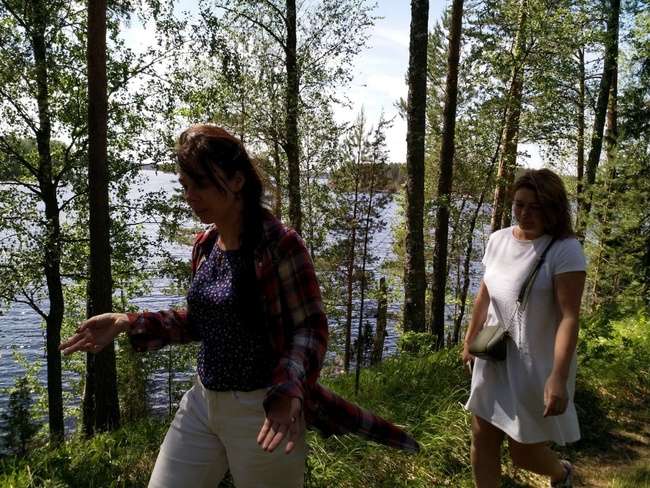 24
24
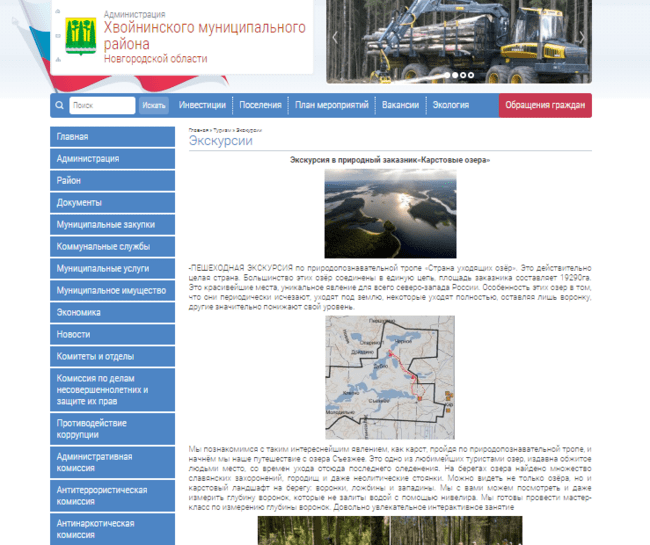 25
25
Проблемы и задачи
Основными задачами, стоящими перед комитетом культуры, молодежной политики и спорта, на 2020 год являются:
Реализация приоритетных национальных, региональных и муниципальных проектов во отраслях деятельности, достижения установленных показателей
Организация деятельности централизованной бухгалтерии: переход на работу по столам, в целях эффективного расходования средств перевод закупок в конкурентные способы определения поставщика, а для закупок малого объема с использованием портала поставщиков.
Организация муниципального штаба Волонтеров культуры
Продолжение укрепления материально-технической базы и ремонта подведомственных учреждений, в том числе через участие в национальном проекте  «Культура» и «Комплексное развитие сельских территорий»
26
Спасибо за внимание!
27